2.2.1  等差数列的概念（第1课时）
问题导入
某工厂的仓库里堆放着一批钢管，共堆放了7层，从上至下列出每层钢管的数量为
4，5，6，7，8，9，10；  ①
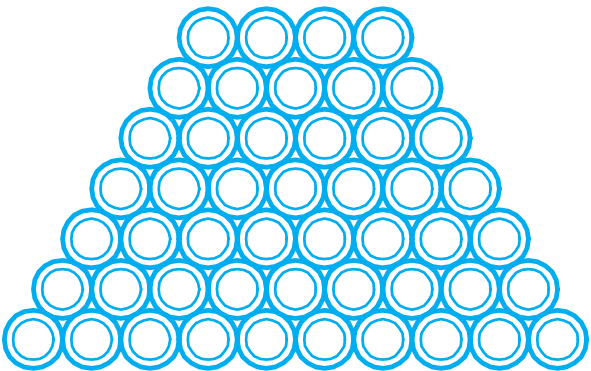 一个小剧场，有10排座位，第1排至第10排的座位数分别为
20，22，24，26，28，30，32，34，36，38； ②
2021年2月，每一个星期一的日期构成数列
1，8，15，22．   ③
问题导入
4，5，6，7，8，9，10；  ①

20，22，24，26，28，30，32，34，36，38； ②

1，8，15，22．   ③
问题1　这三个数列有何共同特点?
这三个数列的一个共同特点就是从第2项开始，数列中的每一项与它前一项的差都等于同一个常数．
新知探究
等差数列的概念
新知探究
练习1　判断下列数列是否为等差数列：
（1）1，2，4，6，8，…
（2）9，7，3，1，0，…
（3）5，10，15，20，…
（4）12，9，6，3，…
（5）2，2，2，2，2，…
否
否
是
是
是
常数列
新知探究
等差数列的通项公式
新知探究
等差数列的通项公式的应用
新知探究
等差数列的通项公式的应用
新知探究
等差数列的通项公式的应用
温故知新
（1）什么是等差数列？
（2）等差数列的通项公式是什么？
（3）本节课采用了怎样的学习方法？你是如何进行学习的？   
          你的学习效果如何？
作业布置
必做题  教材第49页，练习第1，2 题；
选做题  教材第49页，练习第4题．